CHARAKTERISTIKA PLAVÁNÍ
POLOHA  a DÝCHÁNÍ
Základní charakteristika
strukturální
fyziologická
Plavání charakterizujeme jako SPORT RYCHLOSTNĚ SILOVÝ nebo spíše jako RYCHLOSTNĚ VYTRVALOSTNÍ, ve kterém se uplatní všechny složky energetického krytí.
Plavání je SPORT CYKLICKÝ,    ve kterém rozlišujeme 2 základní fáze:
 PRACOVNÍ 
 ODPOČINKOVÁ
Plavecké dýchání
Při plavání se dýchá jinak než při činnostech na suchu!








DÝCHÁNÍ PŘI PLAVÁNÍZdroj: Lukášek, M. (2013)
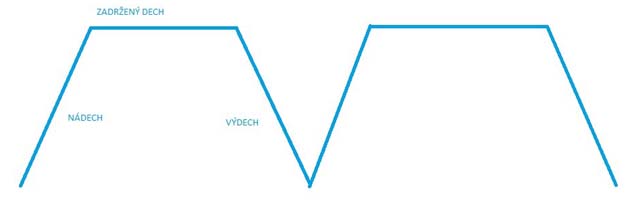 Nádech
Při nádechu paže nezabírají








Nádech probíhá vždy v tzv. mezizáběrové pauze
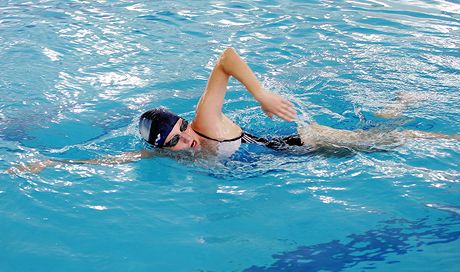 Zadržení dechu
Plavec zadržuje pod vodou na chvíli dech






https://youtu.be/eZDxXizXT9E
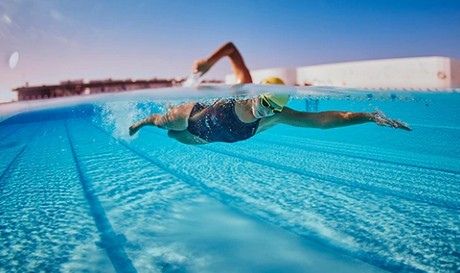 výdech
Výdech zahajujeme pod hladinou a končíme nad hladinou







https://youtu.be/mky1pp-3WcU
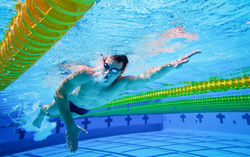 Poloha  těla
Pro správné plavání je velice důležitá poloha těla 







SPRÁVNÁ POLOHA TĚLA, VYTAŽENÍ RAMENZdroj: Lukášek, M. (2013)
Tato základní poloha se uplatní ve všech plaveckých způsobech
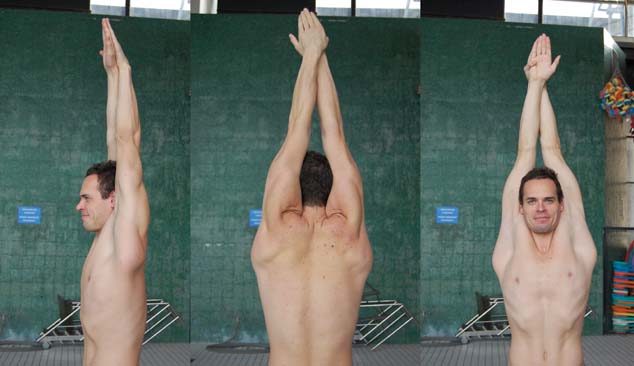 Poloha  těla
splývavá (hydrodynamická) poloha
plavec leží natažen 
paže jsou ve vzpažení 
ramena vytažena, 
hlava je schována mezi pažemi
lokty napjaty 
ruce na sobě 
zadek je zatažen 
kolena propnuta 
chodidla v prodloužení nohou
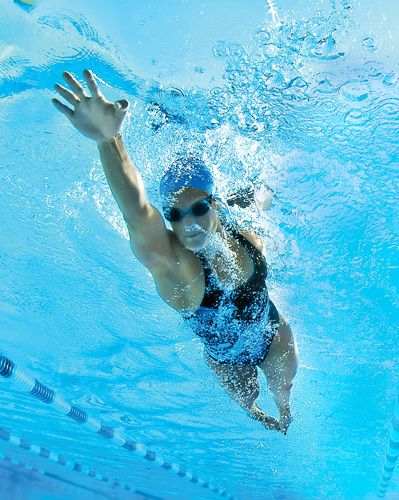 https://www.youtube.com/watch?v=I-WkwYHFT6o